Crime and Drugs
“16-year-old Destinee …. and her 17-year-old Muslim friend, who was wearing a hijab, were on a Portland, Oregon, light-rail train when a man …. yelled what police described as “hate speech toward a variety of ethnicities and religions.” Mangum and her friend moved away from the man, fearing for their lives. Strangers intervened, telling the man he couldn’t disrespect the girls like that. What started as an argument suddenly turned violent, however, as [the man] allegedly began stabbing people.”
—	Alison Stewart, PBS NewsHour, 2017
Crime and Drugs
Crime
Any action that is forbidden by law and carries criminal penalties
Violent crimes include murder, forcible rape, robbery, aggravated assault
Crimes in the United States include identity theft, gambling, prostitution, sexual assault, trafficking, possession and sale of illegal drugs, driving while under the influence of alcohol, sales of pornography
Offenses against property such as arson and theft also considered a crime
Crime and Drugs
Crime Costs
Damage to property and to people
Policies undertaken by government to prevent and punish criminal activity (police, courts, prisons)
Incalculable costs: assault, trauma, pain
Resources absorbed by the criminal justice system cannot be used for education, poverty reduction, housing, healthcare
Violent Crime Rates
Have mostly fallen since 1990
Crime and Drugs
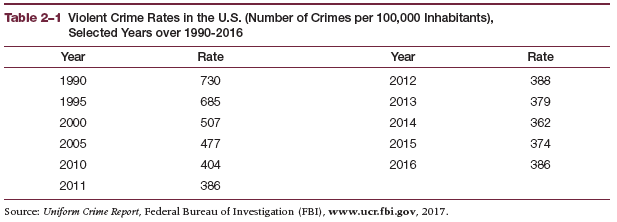 Crime and Drugs
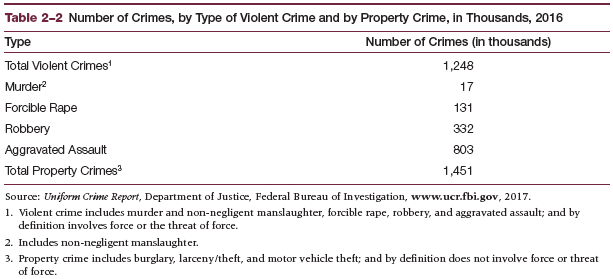 Crime Prevention
Crime Prevention as a Public Good
Public goods and services – often provided by the government because their unique characteristics make it unlikely that the private market will provide in sufficient quantity
Indivisible – impossible to divide into units sufficiently small to be sold in private markets
Non-rivalrous – use by one person does not prevent use by others
Non-excludable – benefits cannot be kept from persons who do not pay for the goods’ provision in a private market
Subject to the free-rider problem
Crime Prevention
Crime Prevention as a Public Good
Free-rider problem – individuals who do not pay their share for a good or service nevertheless enjoy the benefits
Examples: if police protection was provided by the private market, we would be unable to withhold the benefits of safer streets from those who refuse to pay; a person who refuses to buy health insurance, but uses public hospitals –people have to pay higher premiums to pay for healthcare of uninsured persons
Crime Prevention
Crime Prevention as a Public Good
Other types of public goods and services beside crime prevention include”
Fire protection
Public libraries
Public schools
National defense
The space program
Highway construction
Public parks
Crime Prevention
Crime Prevention Measures
Undertaken by the police, criminal courts, prison system:
Police cars patrolling neighborhoods, police-sponsored activities for young people, support of neighborhood watch programs, investigation of crimes
Courts responsible for bringing to trial those who have been accused of violating criminal law
Prison system exists to incarcerate, punish, and sometimes rehabilitate those convicted of crimes; operation of programs for disadvantaged youth may help prevent crime from occurring
Other measures may have a deterrent effect
Crime Prevention
Evaluation by Cost-Benefit Analysis
A study that compares the costs and benefits of a policy, program, or activity
The activity justified only if the benefits are greater than the costs
If two policies have greater benefits to society than their costs, the one with the larger net benefits should generally be adopted
Net benefits – the excess of benefits over costs
Crime Prevention
Benefits and Costs of Crime Prevention Activities
Benefits
The value of property damage that is prevented
The medical expenses, psychological trauma, loss of income, and other expenses not incurred when criminal assaults are prevented
Costs
Costs of equipment – squad cars, prison cells
Salaries and fringe benefits of police, court, and corrections personnel
Costs of administering the system
Crime Prevention
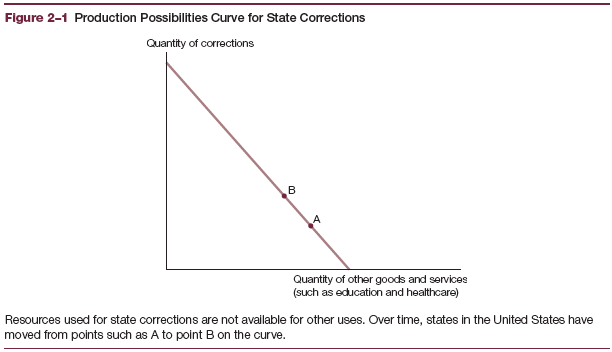 Crime Prevention
Increased Costs of our Prison System
Spending on corrections has increased most rapidly
Higher levels of incarceration and longer prison sentences supposed to reduce crime primarily in two ways:
Deter would-be offenders from committing crimes because of the increased likelihood of a prison sentence
Physically prevent convicts from committing new crimes while in prison
Crime Prevention
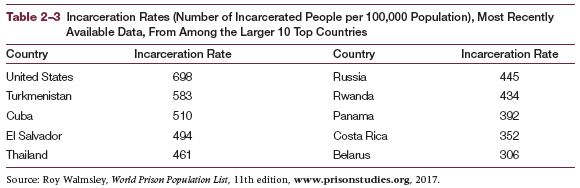 Crime Prevention
Empirical Studies of the Trend Toward Higher Incarceration Rates
Discussion of imprisonment policy usually couched in terms of falling violent crime rates or prison overcrowding and the nature of the prison population
Decreasing violent crimes
Tougher incarceration policy?
Conflicting conclusions – the result of differences in research methods (some studies control for age of criminals, others do not)
Prison overcrowding and the nature of the prison population
Although violent crime rates have largely fallen, the prison population has nevertheless soared, many of these based on non-violent drug-related convictions.
Crime Prevention
Prison overcrowding and the nature of the prison population
However, incarceration rates are decreasing, due to the fact that most states have initiated sentencing reforms in the last several years:
Kansas and Washington have reduced the length of low-level drug terms
Connecticut has granted judges more discretion in school-drug-zone cases
Michigan has scaled back mandatory minimum sentences
New York State, which led the nation with harsh drug sentences decades ago, is now loosening these laws and increasingly relying on drug treatment
Crime Prevention
Prison overcrowding and the nature of the prison population
Changing economic context:
Economy worsened in the early 2000s; by late 2007 we were officially in a recession
People lost their jobs and incomes
With falling incomes, state governments receive falling tax revenues
A deteriorating economy curtails public spending – some states closing prisons, resulting in reduced sentences
During the Great Recession of 2007–2009, several states reversed their death penalty because it had become too costly
Is the death penalty cheaper than the imposition of a life sentence on criminals?
Cost-Benefit Analysis of the Death Penalty
Several studies show that the death penalty costs taxpayers more
Trials tend to take longer
Typically require more lawyers and more costly expert witnesses
Far more likely to lead to multiple appeals
More recent use of genetic testing has overturned previous convictions
Proponents of the death penalty argue the it is the greatest possible deterrent of capital crimes
Experts disagree – studies suggest that the costs of the death penalty far exceed any benefits
White-Collar Crime
Term generally used to describe crime by business managers as well as their supporting structure of boards of directors, accountants, investment bankers, lawyers, and other professionals who engage in dishonest practices for financial gain
Can also include corrupt politicians and lobbyists
Nonviolent crimes so people less concerned, but white-collar crime is real and seems to be growing in epidemic proportions
Victims of white-collar crime experience monetary loss – entire savings lost
Campaign financing exploited by corporate financiers
Government policies distorted by bribery and corruption among elected officials
Diversity and Crime
Hate Crimes
The FBI began reporting statistics on hate crimes after passage of a 1990 law requiring the collection of data on crimes of prejudice based on race, ethnicity, religion, sexual orientation, disability
The FBI defines a hate crime as a criminal offense committed against someone that is motivated, in whole or in part, by the offender’s bias against people in terms of these categories
Diversity and Crime
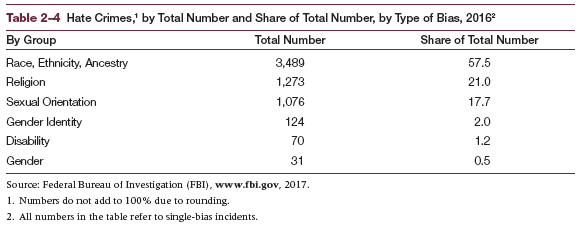 Diversity and Crime
Minorities and Crime
Minorities and incarceration – the majority of people in prison are of racial and ethnic minorities
the Sentencing Project attributes much of this to the war on drugs
our drug laws result in discriminatory incarceration
Black Lives Matter – a group response to police killings of unarmed African Americans, whether justified or not depending on each case
there has been a loud cry for changes in police training and techniques to prevent such killings
Diversity and Crime
Women and Crime
Women and incarceration – many women being sent to prison (while many not serious offenders, they and their children suffer from their incarceration)
the Sentencing Project finds that the number of women in state and federal prisons has increased enormously over time – the war on drugs found to be the main factor in the growth of female incarceration with about one-quarter of women prisoners incarcerated for a nonviolent drug offense
incarceration rates for black women higher than for white women
62 percent of mothers in state prisons had minor children
many women pregnant when admitted to prison
Diversity and Crime
Women and Crime
Women and domestic violence – women frequently the victims of domestic violence
about one-third of women worldwide physically or sexually assaulted by a former or current partner
Women and #MeToo – a movement whereby victims of sexual harassment and assault have publicly revealed their experiences in the workplace, in politics, in the media, and elsewhere
Latest revelations include extensive sexual assaults on youthful U.S. gymnasts and young women in primary and secondary schools and in college
Global Dimensions of Crime
The impact of crime on the global business environment – an especially important consideration for the opening markets in Eastern Europe and in the developing countries
Bribery rate – itemized on business surveys as “the percentage of firms expected to make informal payments to public officials to “get things done” with regard to customs, taxes, licenses, regulations, services, etc.
Global Dimensions of Crime
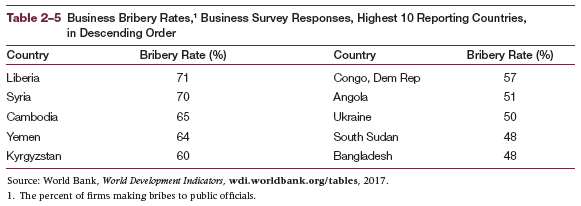 The Issue of Illegal Drugs
The Substance Abuse and Mental Health Services Administration (SAMHSA) of the U.S. Dept. of Health and Human Services regularly conducts national surveys on drug abuse
ask people of various age groups about their drug use over various time periods
include legal drugs that are used illegally
one-third of the population (age 18–25) admits to using illicit drugs within the last year
marijuana
cocaine
heroin
pain relievers / prescription drugs
The Issue of Illegal Drugs
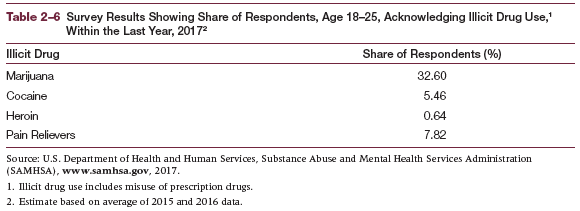 The Issue of Illegal Drugs
The War on Drugs
The United States has a history of prohibiting or regulating the use of mind-altering substances – laws and public policy concerning these substances do change over time
Opiates have been illegal since 1914, marijuana since 1937 (recreational marijuana now legal in many states)
Alcohol entirely prohibited between 1920 and 1933 (currently, alcohol and tobacco are legal but cannot be sold legally to minors)
Two U.S. presidents declared a “war on drugs” – Nixon in 1971, Reagan in 1982
War on drugs policies theoretically decrease both supply of drugs and demand for drugs
The Issue of Illegal Drugs
The War on Drugs
Decreasing the supply of drugs – measures designed to decrease the supply of drugs have been
efforts to prevent drugs from entering the country
increases in the severity of the punishment for selling drugs
Most of the money spent on the war on drugs has been directed toward activities designed to decrease supply – as much as 95 percent of all drug-related government spending
the remainder of funding has targeted programs to decrease demand
The Issue of Illegal Drugs
The War on Drugs
Decreasing the demand for drugs
drug awareness and education programs for our youth
increased penalties for possession of illegal drugs
treatment facilities and rehabilitation programs
Any education, treatment, or deterrent program is designed to act on the demand side of the drug market.
The Issue of Illegal Drugs
Elasticity of Demand
The responsiveness of consumers to any change in price
Inelastic demand – demand in which buyers are relatively unresponsive to changes in price
Elastic demand – demand in which buyers are relatively responsive to changes in price
The Issue of Illegal Drugs
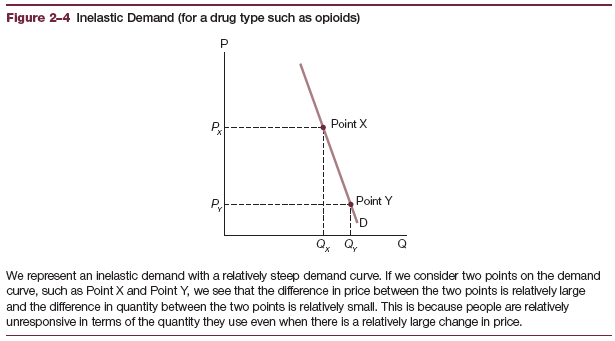 The Issue of Illegal Drugs
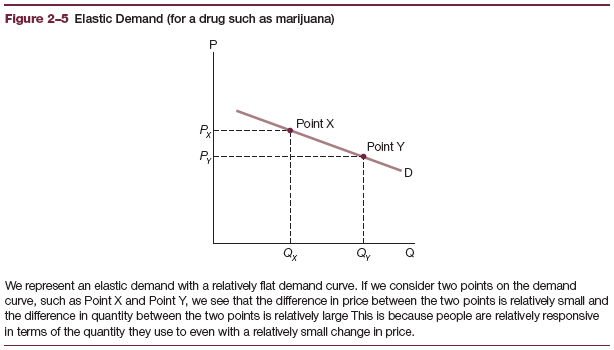 The Issue of Illegal Drugs
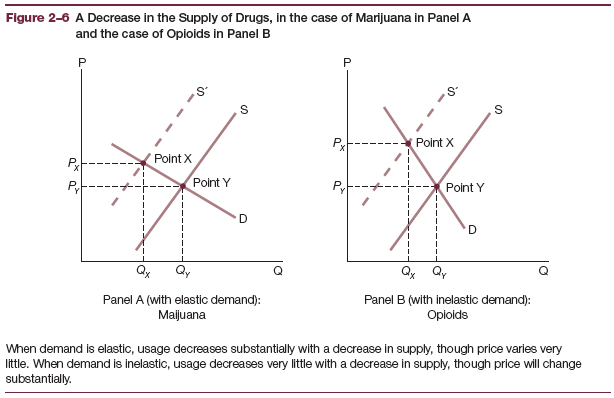 The Issue of Illegal Drugs
Issues involving Illegal Drugs
Personal health consequences of drug use
Personal health consequences of legalizing drugs
Social consequences of drug use
The failure of controlling the international drug supply
Illegal drugs and crime
Contribution of drugs to corruption
Discrimination and drugs
Violation of constitutional rights
Financial and opportunity costs
The Issue of Illegal Drugs
Regulation of Drugs through Economic Policies
When we regulate drugs, rather than making them entirely illegal
The risk premium that stems from the illegality of drugs would disappear – drugs would not be such a profitable business for organized crime
Less criminal activity on the part of users who engaged in crime to finance their expensive drug habits and on the tendencies toward corruption in criminal justice providers
Policies could result in safer drug use
If drug use were legal, the government could establish excise taxes on the drug – a tax applied to the sale of a specific good or service
The Issue of Illegal Drugs
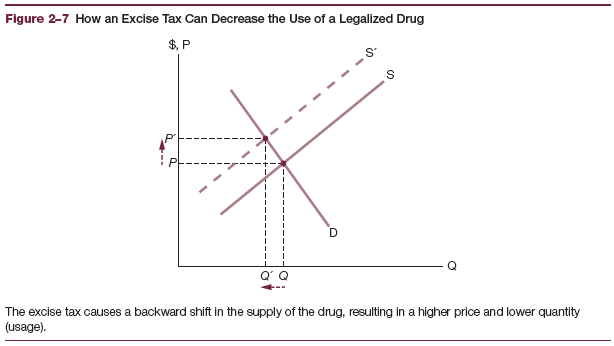 The Issue of Illegal Drugs
The Opioid Epidemic
Opioids are considered to be highly addictive, often leaving people craving more of the drug – opioid drug usages cause death
A report by Governor Chris Christie and his Commission on Combatting Drug Addiction and the Opioid Crisis was released in mid-2017. Some recommendations include:
Immediately declare a national emergency on the opioid crisis
Rapidly increase treatment capacity and eliminate barriers to treatment within the Medicaid program
Mandate prescriber education among healthcare professionals and medical students in opioid prescribing and risks
Provide model legislation for states to allow Naloxone dispensing (can be used to reverse the effects of opioid overdoses)
Ensure health plans cannot impose less favorable benefits for mental health and substance abuse diagnoses vs. physical health diagnoses
The Legalization of Other Victimless Crimes
Pornography and prostitution – “so-called” victimless because while there may not be violence toward people or property, they are considered crimes
Purchase of pornography or the services of a prostitute usually a consensual transaction, thus no victim
Child pornography and child prostitution clearly beyond the realm of victimless crimes
A child, by definition, cannot give mature and free consent
Most women in prostitution have been sexually abused as children – other factors directing women into prostitution are economic hardship and racism
Causes immense psychological and physical harm
The Legalization of Other Victimless Crimes
Policing by the vice squad for victimless crimes difficult because there is no “victim” to file a complaint
Corruption of police working the vice squad is thought to be higher than of police working in other areas due to frustrating experiences of getting perpetrators through the criminal justice system
Social and ethical issues related to legalization may outweigh the economic issues
Conservative versus Liberal
Economic Liberals
Favor greater government intervention in the marketplace
Favor legal prohibition of drug use and other so-called victimless crimes (social liberals would not)
Economic Conservatives
Support less government involvement in economic realms
Favor a market-oriented approach to most situations
Support the legalization of drugs and other victimless crimes (social conservatives would not)
Would prefer excise taxes and other market-based approaches to account for the harmful community effects
Appendix 2–1: Elasticity of Demand
The coefficient for the price elasticity of demand – the percentage change in quantity demanded that occurs from a percentage change in price
If demand is elastic, coefficient will have an absolute value greater than 1, indicating that any percentage change in quantity demanded is associated with a smaller percentage change in price
If demand is inelastic, the coefficient will have an absolute value less than 1, indicating that any change in quantity demanded is associated with a larger percentage change in price
Appendix 2–1: Elasticity of Demand
Extreme Cases of Price Elasticity of Demand
Perfectly inelastic demand – a situation when the price elasticity of demand equals zero
Perfectly elastic demand – a situation when the price elasticity of demand equals infinity
Appendix 2–1: Elasticity of Demand
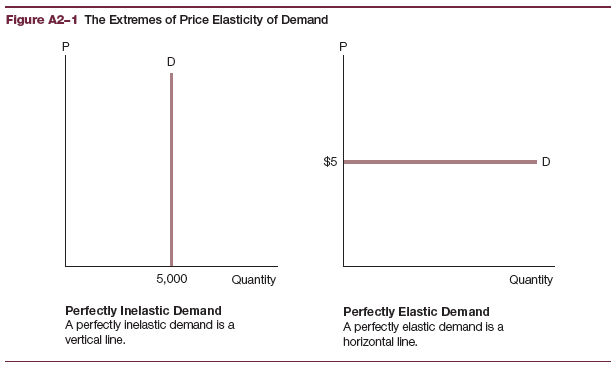 Appendix 2–1: Elasticity of Demand
Price Elasticity of Demand and an Excise Tax
Excise tax – supply decrease
Less physically addicting drug
Elastic demand
Decrease in quantity
Smaller increase in price
Greater burden of the tax falls upon the supplier – lower profits
More physically addicting drug
Inelastic demand
Very little decrease in quantity
Bigger increase in price – by almost full amount of the tax
Greater burden of the tax falls upon the consumer – higher price of the drug
Appendix 2–1: Elasticity of Demand
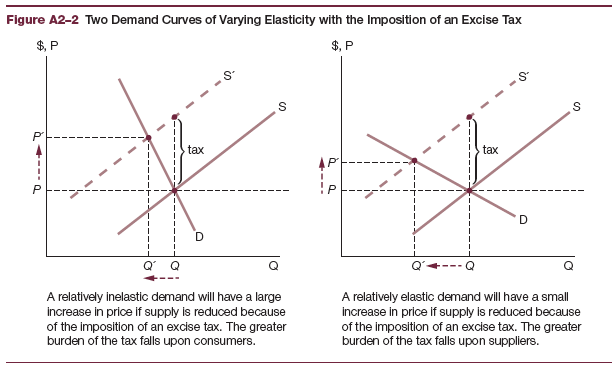 Appendix 2–1: Elasticity of Demand
Other Elasticities
Income elasticity of demand – responsiveness of consumers to any change in income
Cross-price elasticity of demand – responsiveness of consumers of one good to any change in the price of another good
Complementary goods – goods used in conjunction with each other
Substitute goods – goods used instead of each other
Price elasticity of supply – responsiveness of producers to any change in price
Cross-price elasticity of supply – responsiveness of producers of one good to any change in the price of another good